La Dirección de Legajos y Control Planta de Cargos les da la bienvenida al…
¿Que es la Dirección General de Personal?
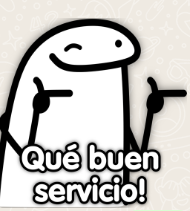 La Dirección General de Personal (DGP) es el servicio administrativo de referencia de todos los asuntos inherentes a la gestión de los Recursos Humanos. Responsabilidad Primaria:Dirigir las actividades de administración de personal en lo que se refiere a ejecución, asesoramiento y asistencia de todos los aspectos técnicos, legales y reglamentarios vigentes en la Administración Pública Nacional y en la Universidad.Algunas de sus acciones:Recopilar los antecedentes individuales del personal docente y administrativo a los efectos de la formación y actualización de los respectivos legajos y expedir constancias que emanen de los legajos, ficheros y otros antecedentes.
¿Qué es la Dirección de Legajos y Control Planta de Cargos?
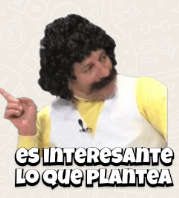 RESPONSABILIDAD PRIMARIA:Asistir a la Dirección General de Personal y a la Secretaría de Administración y Finanzas en todo lo referido a los legajos del personal, a la planta Nodocente de la Universidad y la Planta docente y Autoridades de la Presidencia.Acciones:Supervisar y cargar la documentación que se va generando en el tiempo, en el Sistema de Recursos Humanos SIU-MAPUCHE (Legajo   Electrónico) de todos los agentes que revistan en la Presidencia.Fiscalizar la carga en el Sistema de Recursos Humanos SIU-MAPUCHE del legajo electrónico que realizan las Dependencias y Unidades Académicas de todos los agentes de la UNLP.Control de la planta Nodocente de Facultades y Dependencias de la Universidad mediante la reglamentación vigente.
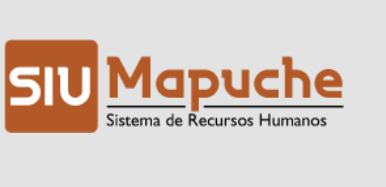 ¿Qué  es Mapuche?
¿Para que sirve?
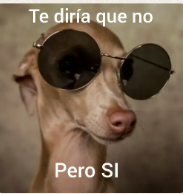 El SIU-Mapuche es un sistema que se utiliza para la gestión de Recursos Humanos de instituciones de manera integrada. Mediante el mismo es posible mantener el legajo del empleado actualizado y constituir una base para obtener información útil para la organización.Está basado en un legajo electrónico único, que es la fuente de información para la gestión de personal y para la liquidación de haberes.
Resolución 3236/20¿Cuál es su función?¿A que nos compromete?
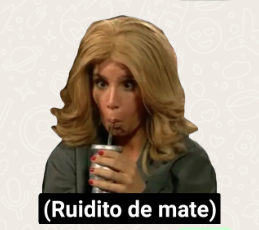 Obligatoriedad de justificación  por parte de los usufructuarios de licencias sin goce de haberes por mayor jerarquía docentes y Nodocentes,  de presentar cada seis (6) meses contados a partir de la fecha de iniciación de la respectiva licencia, una certificación que acredite la vigencia del motivo originario de la misma.  
Los Servicios de Personal de las Facultades y Dependencias deberán agregar en el legajo electrónico SIU MAPUCHE, junto a la copia del acto administrativo de otorgamiento de la licencia, las acreditaciones actualizadas.

 La Dirección General de Personal será la encargada de efectuar los controles correspondientes a las previsiones del artículo anterior con relación a la documentación agregada en el legajo electrónico, pudiendo emitir observaciones y ponerlas en conocimiento de la Facultad o Dependencia que incurriera en eventual falta para su solución.
¿Qué pasa si no se da cumplimiento a esta Resolución?
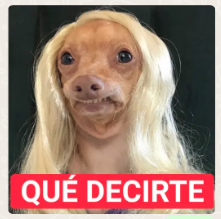 El incumplimiento de los términos de la presente dará lugar a que, quien dictara el acto original, disponga la cancelación de la licencia y el inmediato reintegro del usufructuario, circunstancias que deberán ser notificadas fehacientemente, mediante cualquier medio de uso legal, sin perjuicio de las sanciones que eventualmente pudieren corresponder.
Ya que hablamos de Licencias…..¿ Que normativa establece el otorgamiento de licencias Docentes y Nodocentes?
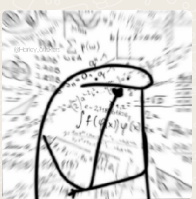 Ordenanza 129/79:“Régimen de licencias y asistencia para el personal docente y directivo de la Universidad Nacional de la Plata”Decreto 1246/2015:Convenio Colectivo para Docentes de las Instituciones Universitarias Nacionales.Decreto 366/06:Convenio Colectivo de Trabajo para el Sector Nodocente de las Instituciones Universitarias Nacionales.
¿Cómo se realiza el procedimiento para dar un alta pura docente?
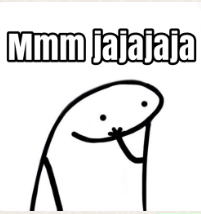 A modo de recordatorio!!
Asunto: CARGA DE DATOS PERSONALES PARA LIQUIDACION DE SUELDOS - IMPORTANTE!Fecha: 20-10-2020 14:35Remitente: "sandra.monti" <sandra.monti@presi.unlp.edu.ar>Destinatario: Oficina Personal <oficina.personal@listas.presi.unlp.edu.ar>Estimados/Estimadas:RECUERDEN:Para que la Dirección General de Personal proceda a la carga de los datos personales en el  sistema de liquidación de sueldos, los mismos serán obtenidos SIN EXCEPCION del Legajo Electrónico SIU-Mapuche que abrirá la Unidad Académica solicitante.A tal efecto la Facultad o Dependencia digitalizará y subirá al sistema  todos los documentos que avalen los datos allí consignados y dará el correspondiente aviso de la carga al Departamento de Movimientos a movimientos.personal@presi.unlp.edu.ar con copia a mariela.gorrini@presi.unlp.edu.ar, PREVIO al envío de la planilla apaisada de movimientos a la Dirección de Liquidaciones.
ALTAS PURAS DOCENTES - PROCEDIMIENTO:
En el legajo electrónico SIU Mapuche, se registrara en todas sus solapas que requieren datos personales , principales, adicionales, registraciones, curriculum –otras actividades y estudios- 
También corresponde cargar en solapa CUIL, Documento Nacional de Identidad, Constancia de cuil y DDJJ escaneada en formato .pdf. (sisi!! .pdf)
Si la DDJJ es WEB, corresponde informar en el cuerpo del mail.
Para que el departamento de Movimientos cargue los datos personales en el liquidador, deberá ser avisado de esta situación, enviando un mail a:
 movimientos.personal @presi.unlp.edu.ar con copia a mariela.gorrini@presi.unlp.edu.ar
Una vez que la Dirección de Legajos y CPC, fiscalice los datos en Mapuche enviara la confirmación para la carga de datos al Depto. de  Movimientos para que procedan a dar el alta
Muy importante!!!!

Agregar en el asunto:

ALTAS PURAS DOCENTES MES DE ….

Solo se agregan en ese correo las altas docentes, ninguna otra va adicionada
Ya que hablamos de docentes, podemos decir que las prorrogas de las designaciones deben registrarse como otro cargo, con el botón Extender y no registrarse como otro acto administrativo del cargo, porque es otra Resolución con otro numero y otra fecha 

Además, aclaramos que las Licencias van registradas en el ítem de Licencias y su digitalización va en el gancho de designaciones ya que actualmente no posee un gancho de digitalización –no va en otros actos administrativos-.

Las resoluciones de Renuncias Condicionadas van en otros actos administrativos – no en otros datos bajas- porque esta condicionada la situación del docente a que se le otorgue el beneficio jubilatorio.
Ahora veamos estas tres situaciones:a)Un docente comprendido en la Resolución 1067/18. b) Un docente de pregrado comprendido en la Resolución 6644/19.b)Un Nodocente que realiza la opción de Adhesión al Premio Estimulo –Res 841/15-.
En estos casos:¿En que expediente se realizan los actos administrativos pertinentes?
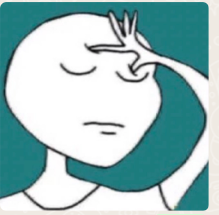 a) Dicha renuncia, deberá tramitarse en actuaciones propias de cada facultad, debiendo incorporar a las actuaciones de la Presidencia copia certificada del acto de aceptación. (punto 5.3 del anexo II de la Res. 1067/18)b) La Dirección de Certificaciones Previsionales, girará las actuaciones sucesivamente a todos los establecimientos en los que el docente tuviere cargos vigentes para que realicen informe actualizado de situación de revista. Cumplida la intervención que corresponda a la Dirección General de Personal, se remitirá el expediente a la Dirección General Operativa para la elaboración del acto administrativo de aceptación de la renuncia condicionada. (punto 5.3 del anexo II de la Res. 6644/19)c) Con copia certificada de las fojas pertinentes del expediente de Presidencia, la Facultad o Dependencia formará actuación por separado con carátula propia, dejando la debida constancia, en la que dictará el acto administrativo que disponga o solicite la baja por jubilación; según corresponda, dentro del plazo establecido por los incisos 4 0 5 (según sea el caso) del artículo 60 de la Resolución, agregándose copia de ese acto administrativo al expediente de Presidencia. Ambos expedientes (el de Presidencia y el caratulado en la Facultad o Dependencia), deberán remitirse a la Dirección General de Personal. (punto 4.1 Anexo II Res. 841/15)
Permanencia a los 70 años¿Quién la otorga?¿Qué informe requiere la DLyCPC para expedirse al respecto?
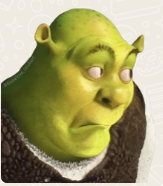 LA OTORGA LA PRESIDENCIA ya que “reuniendo las condiciones” acceden al derecho otorgado por la LEY 26.508 artículo 1 inciso 2 para los docentes de grado y para pregrado el artículo 137 de Estatuto de la UNLP llegando hasta los 65 años de edad.

La Dirección General de Personal dispondrá el pase a la/ s Facultad/ es solicitando un informe en cual se detalle: edad, fecha de nacimiento, antigüedad en el ejercicio de la Docencia, cumplimiento del requisito de años continuos o discontinuos ejerciendo la docencia frente a alumnos, y condición de los cargos activos (ordinario o interino)- punto 6.1 del anexo II de la Res. 1067/18-
Procedimientos abreviados:¿A que nos referimos?¿ Cual es el procedimiento abreviado vigente?
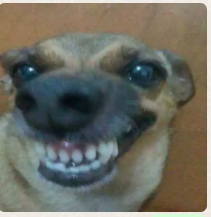 El procedimiento abreviado tiene como objetivo concluir de forma anticipada un determinado procedimiento.
El único procedimiento abreviado vigente es el de la Paritaria 1/22-La promoción Nodocente (de categoría 7 a 6) No llevan ni SELLO CONFORME ni TOMA DE POSESIÓN
¿Cuales son los procedimientos que no son abreviados?
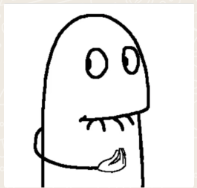 -TODO INGRESO NODOCENTE O PROMOCION RESTANTE se rige por los procedimientos habituales (Resolución 7429/19)CON SELLO CONFORME Y TOMA DE POSESION -CASO ESPECIAL DE LA CUOTA 3 DEL PLAN DE FORTALECIMIENTO:Se rige por la  Circular 1/23 (adaptación de la circular 3/22)CON SELLO CONFORME Y TOMA DE POSESION
Movimientos Nodocentes: luego de realizado el concurso ya sea de ingreso o promoción y habiendo dictaminado el jurado al aspirante ganador….
¿Qué Normativa se aplica para este tipo de tramite?
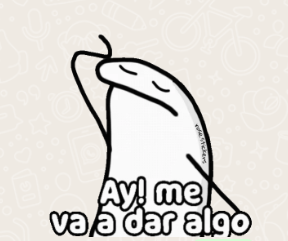 Resolución 7429/19 Reglamento de movimientos Nodocentes.

Y su modificatoria la Disposición del 9 de octubre de 2020- Expediente 100- 12747/2/2020 Año 2016 - GESTION DEL CONTRALOR DE LA DESIGNACION PARA LA TOMA DE POSESION EN SITUACION DE AISLAMIENTO SOCIAL, PREVENTIVO Y OBLIGATORIO – CARGOS NODOCENTES (Adaptación de la Resolución Nº 7429/19).
Las mencionadas Normativas, indican que debe realizarse un…
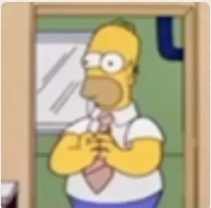 Un expediente de corresponde de contralor, con nota dirigida la DGP, en el cual todos los datos del aspirante se encuentran cargados en el Sistema de Legajo electrónico SIU MAPUCHE

Disponer la notificación de la Resolución al/los agente/s designado/s, en el legajo electrónico, como así también a todos los participantes en caso de tratarse de concurso ( en el expte. de contralor), con copia del dictamen del jurado.
¿Cuáles son los datos del aspirante que corresponde se registren en el legajo electrónico?
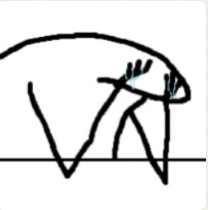 Todas los datos deben registrarse en el legajo electrónico, principales, adicionales, grupo familiar (si correspondiere) registraciones, curriculum –otras actividades y estudios-, y sus respectivas digitalizaciones 
Gancho CUIL: DNI, CUIL y DDJJ (formato papel- web preferentemente)
Gancho CV: 
 Apto Físico.
Planilla Complementaria de datos Personales — cargas familiares (optativa).
Formulario PS. 2.61 de ANSES 
Declaración Jurada de Antigüedad bonificable (si posee).
Títulos.
DDJJ de Obra Social o copia de credencial vigente.
Informe de Seguros.
Constancia de cancelación de moratoria previsional, si correspondiere.
Item cargos:
Designación: en otros actos administrativos se registra la Resolución de designación y en la pantalla principal del cargo el cargo se registra bajo la denominación 8000 – provisorio-, en otros actos administrativos se registra la Resolución de designación o promoción.
En gancho de designación: Copia de la resolución de designación y constancia de su notificación y todas las digitalizaciones referidas al cargo en cuestión (Orden de merito- autorización de presidencia)
Una vez realizado el contralor  del expediente por parte de la DGP....¿ Que información recibo en el expediente?¿Qué debo de hacer con ella?(no sean mal pensados!!!!!!)
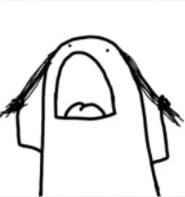 Si no hubiere observaciones, o subsanadas las que existieren, la Dirección General de Personal rubricará un sello que acredite que no existen obstáculos para proceder a la toma de posesión; dejando constancia de la fecha de su imposición, resolución de designación sobre la que se pronuncia y expediente en que tramita.
Impuesto que sea el sello de conforme, se remitirá el "corresponde" de manera directa a la Facultad para su agregación a las actuaciones principales.
Se carga el sello conforme en el cargo, junto con Resolución de toma de posesión (Reemplazando el numero 8000 por el de la nueva Resolución)
 Notificado que sea al interesado el acto de toma de posesión deberá agregarse a su legajo personal en la Facultad y agregar al SIU-Mapuche (en el espacio correspondiente al "cargo") copia del mismo, y en la Pantalla Principal — CUIL, digitalizará, la Declaración Jurada de Cargos y Datos Personales, que refleje la nueva situación de revista.
APARTADO SEGUNDO: alta pura en Establecimientos de pregrado o Dependencias¿Qué sabemos de los actos administrativos?
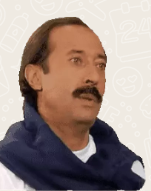 Apartado cuarto de los Ascensos:¿Qué entendemos por Ascenso?¿Qué instrumentos deben registrarse en Mapuche?
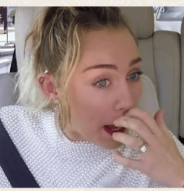 1 .1 El Director deberá (cuando corresponda) dictar una disposición con idénticos recaudos que los previstos en el punto 1 y subsiguientes del apartado primero.

1.1.2 del apartado primero, la competencia resolutoria corresponde al Presidente, debiendo en consecuencia utilizarse la fórmula "solicitar al Sr. Presidente.. 

2.3_ Se elevará el expediente a la Presidencia debiendo ingresar por Mesa de Entradas de la Dirección General de Personal, al solo efecto de pronunciarse sobre la adecuación de la disposición pre-conclusiva del concurso a la normativa vigente y al procedimiento
2.4_ Si no hubiere observaciones en esta instancia, o habiéndose saldado las que se hubieren formulado, la Dirección General de Personal así lo declarará remitiendo el expediente a la Dirección General Operativa para la confección del acto administrativo de designación.

4.1	Llegado que sea el expediente a la dependencia, con la resolución de designación y el sello de conforme de la Dirección General de Personal, se procederá a las notificaciones que resulten menester dejando de ello debida constancia.

4.2_ Diligenciadas las notificaciones se procederá al dictado de la disposición de toma de posesión, aplicando los criterios del punto 3 y subsiguientes del apartado primero.
A los efectos de este apartado se entiende por "ascenso" a la promoción que surge de uno de los concursos de ascenso regulados en el capítulo pertinente de la Ordenanza 262.De los instrumentos enumerados en el punto 2.2 del apartado primero, (que ya deberían de estar registrados) solo deberán digitalizarse los mencionados en los puntos 2.2.2 y 2.2.5 (cuando se verifique un cambio de agrupamiento).
Cuando hablamos de APARTADO QUINTO: PROMOCIONES EXCEPCIONALES...¿Qué entendemos por promociones excepcionales?¿Qué se necesita fundamentalmente para este tipo de promociones?
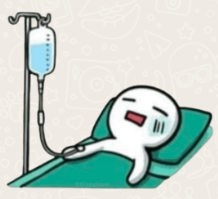 Se entiende, a los efectos de este reglamento, por promoción excepcional a todo procedimiento que implique un movimiento ascendente en la categoría de revista (ya sea permanente o transitorio) de un agente no docente; distinto del ascenso por concurso previsto en la Ordenanza 262.
En estos casos, se aplicarán de manera analógica y en la medida en que la naturaleza del trámite lo aconseje, las normas de este reglamento.
Toda promoción excepcional requerirá obtener la previa autorización expresa emanada del Presidente de la Universidad.
Ningún acto administrativo que de causa a una promoción excepcional podrá válidamente dictarse en fecha anterior a aquella que prevea el acto presidencial de autorización; ni se admitirá en ningún caso el efecto retroactivo de estos actos.
Si el acto presidencial de autorización expresa una fecha desde la cual se autoriza, se estará a la fecha expresada. Si no se expresara fecha alguna, se entenderá desde la fecha de dictado del acto.
El acto presidencial de autorización deberá agregarse al legajo de los interesados y verse reflejado en versión digital en el SIU-Mapuche en el ítem Cargos — Designación como requisito para proceder a su liquidación
Respecto al registro de documentación en los legajos electrónicos:¿Se podría utilizar por analogía la Resolución 7429/19 para los legajos de los docentes?
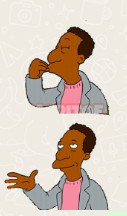 Por supuesto que si!!!!!
¿Como se registran las digitalizaciones en el legajo electrónico?
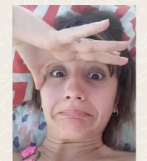 Las digitalizaciones se registran con lenguaje controlado que fue transmitido oportunamente en el material de los anteriores encuentros.Además se digitalizan por separado.Atenti!!! No se descarga el expediente SUDOCU y se sube a Mapuche, porque no todo lo que esta en el expediente es dato de legajo.
Las digitalizaciones que se cargan en el legajo electrónico ¿deben ser en formato?….  REPITAN CONMIGO!!!!!!!!!
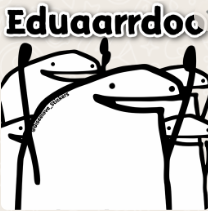 .PDF
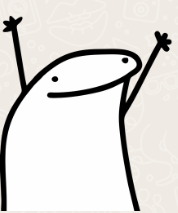 Muchas gracias por su atención!!!!Equipo de la Dirección de Legajos y Control Planta de Cargos
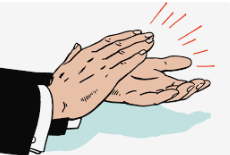 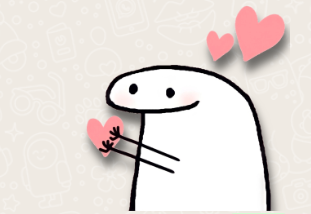